请各位监考教师根据教室门口表格查找自己的监考信息，领取考务袋、签到并入座。
全国大学外语四、六级考前培训会
北京工商大学教务处
2019年12月10日
强调监考纪律

强化责任意识
考试时间：
12月14日（周六）
[Speaker Notes: 英语四级时间和以往有变化，原因是因为四级英语听力题型与时间的变化，小语种时间区别于四六级]
监考员甲袋内（监考教师一）：
1、  考场记录单1张（正反面）
2、  考场座位表（带照片）1张（蓝色）
3、  考生名册1张
4、  监考证1个（考后需交回）
5、  铅笔1支、橡皮1块
6、  特别提示（需写在黑板上）1张
7、  操作要点1张
8、  监考员手册1本
核对考务袋内材料及考场信息是否一致
[Speaker Notes: 甲乙二人同等重要，不分主副，核实信息，不对的散会后现场与我们交流]
监考员乙袋内（监考教师二）：
1、考生签到表1张（粉色）
2、门贴1张
3、桌贴1份3张
4、监考证1个（考后需交回）
5、胶条1个
6、操作要点1张
考试结束后请监考教师甲、乙将监考员手册（本）与监考证交回。
核对考务袋内材料及考场信息是否一致
四级考试（12月14日周六上午）详细工作流程及要点
[Speaker Notes: 以四级作为案例详细分析讲解]
两校区听力播放形式
1、阜成路校区教三楼 听力考试采用耳机环线播放与外放两种播音形式，供学生自选。

    
2、良乡校区文2楼听力考试只能采用耳机环线播放形式。
监考人员：手机关机，放指定位置
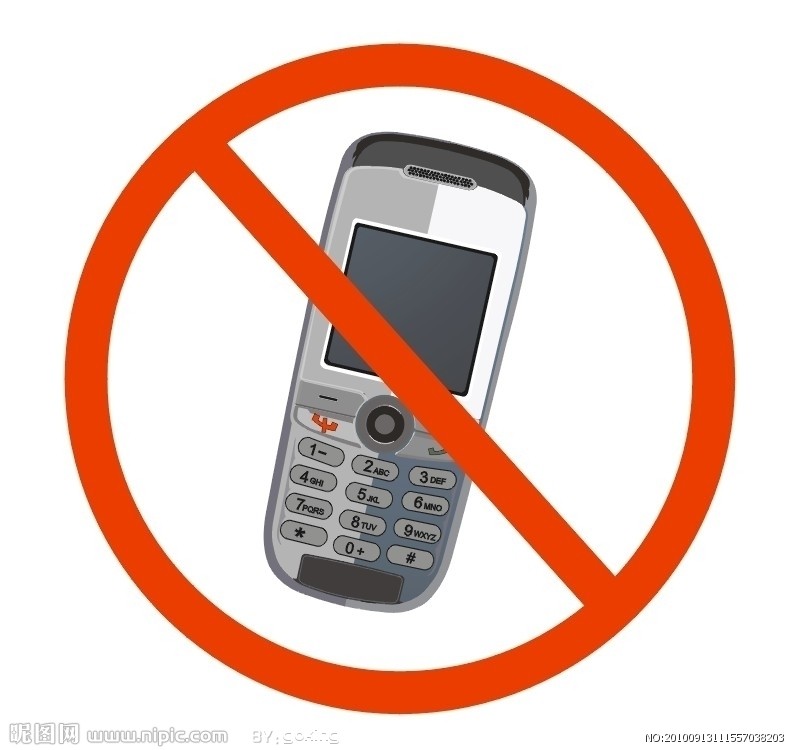 [Speaker Notes: 监考教师只需在考试过程中关机，早上、中午需要开机，方便与考务组取得联系，带手表，切记不要用手机拍照，发微信或者微博，更不要用手机拍考场与试卷，属于违反考场无手机的规定，也属于泄题的嫌疑]
第一步：布置考场（切记带上考务袋！）
时间：7:40   P14   （甲乙监考员都不要迟到！）   
工作内容：
粘贴门贴
在黑板上书写特别提示及座位安排
贴座位号（桌贴）
[Speaker Notes: 甲乙二人，协商好，共同合作完成，注意时间，别迟到]
特别提示（监考员甲袋内）
9:00    禁止迟到考生入场。发答题卡1、答题卡2及试卷
9:10    考试正式开始。考生开始作答作文。
9:35    提示考生5分钟后结束写作考试即将开始听力考试
9:40    听力考试开始。
10:05  听力考试结束，考生立即摘下耳机，停止作答，收答题卡1。
10:10  考生作答阅读和翻译部分。
11:10  提示考生离考试结束还有10分钟 。
11:20  考试结束，考生立即停止答卷。
请考生注意: 各种无线通讯工具一律不得带入考场。如已带入考场，须立即报告监考员，并按要求放到指定位置，否则按违规处理。
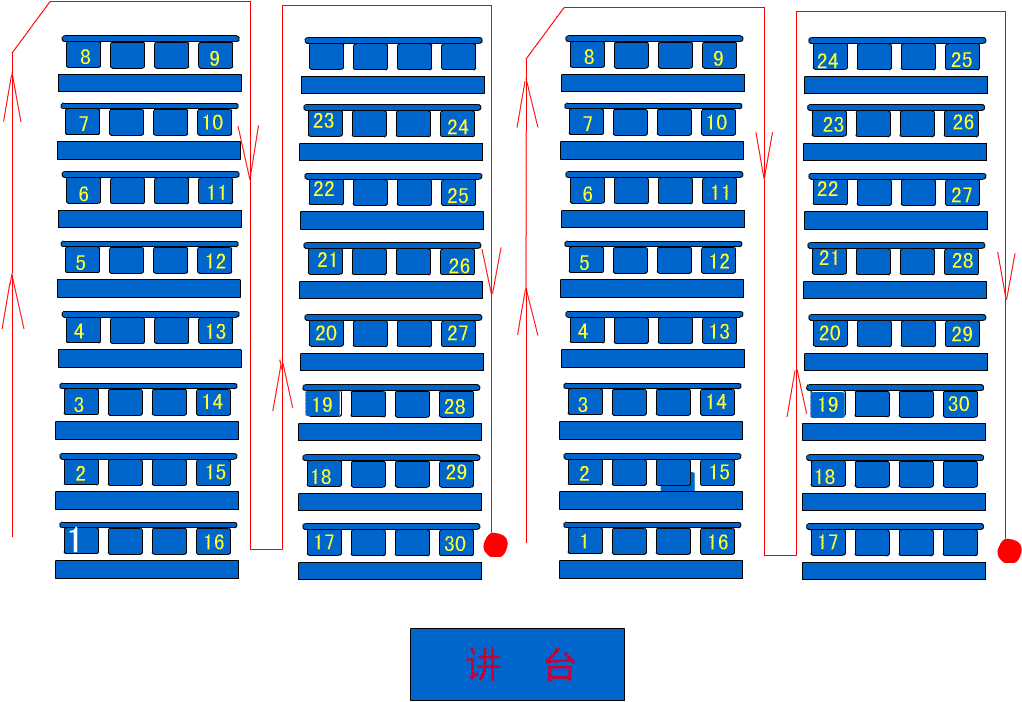 左
右
[Speaker Notes: 组合考场布置的时候注意几个考场之间的分界线 比如以文2-301为例，一个大教室内有三个考场，需要以过道或者隔两排桌椅作为分界线]
第二步：领取试卷
时间：8:05（两位监考教师同时领取 务必准时！）
考试语言级别：英语四级
考务组地点：
阜： 教三楼351（五层）
良： 文二楼-101（1-30考场）
            文二楼-102（31-50考场）
[Speaker Notes: 一定要准时，无论布置考场是否完成，到点甲乙二人准时到达考务组领取试卷、注意考务组在351]
第二步：领取试卷  (8:05)
两人一起！
核对：语种、级别、份数、密封
监考员甲: 试卷、《监考教师提示》（仔细阅读）
监考员乙:耳机
佩带监考牌，直达考场。
[Speaker Notes: 注意：需要直达考场，取卷完毕后，无论考场是否布置完，都要二人共同带领试卷直接回到考场当中，不要去吃饭，不要回办公室，不要任意带试卷出楼，不要分开行动，避免造成泄题的嫌疑以及不必要的麻烦]
第三步：考生入场
时  间：8:35(铃声)
监考员乙：
安检（手机）提醒考前去洗手间(考试中不能离场)
严查三证：准考证、学生证/一卡通、身份证(尤其注意考生照片、考生信息和考号）
让考生在签到表上签字（粉色表格）
      如身份证丢失，可替代身份证证件：临时身份证、护照、户口本、公安部门、学校保卫处开具的贴有近期免冠照片并注明身份号码的证明。
[Speaker Notes: 考生需要签到的是两张表，一个是签到表，一个是座位表，入场过程中有问题的同学，请监考老师将学生口述引导到考务组，监考教师不要离开本考场。安检过程需要监考教师把握时间，如果时间不允许，不需要一一检查]
高科技作弊工具：
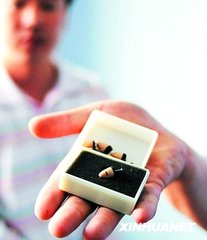 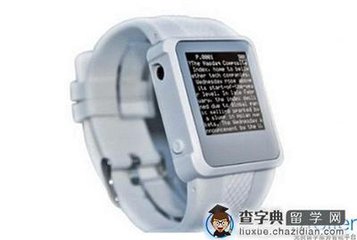 第三步：考生入场
时  间：8:35(铃声)
监考员甲：
保护试卷
让考生在座位表照片右侧签字（蓝色带照片）
指引考生入座
让考生带耳机试听
考前去洗手间(考试中不能离场)
[Speaker Notes: 引导学生考试前去洗手间，考试过程中学生不能中途离场]
第四步：发卷
时间：9:00(铃声)
要领：
禁止迟到考生入场
监考员乙：
展示试卷密封完好，当众启封。
先检查（必须！）答题卡1、答题卡2、试卷的份数(30份)、
    条形码是否完整/多余
     发答题卡1、答题卡2、试卷（必须一个一个发放，严禁学生传递）
[Speaker Notes: 响铃后一两分钟内，如果出现考生进场，可能由于去考务组办理特殊事宜的同学，此时拿不准是否放行，可以由考务组或流动监考员定夺。提前将试卷袋的打捆绳先解开，迅速数试卷和答题卡1,2 是否是三十份]
第四步：发卷
监考员甲：
提醒考生先检查条码（完整）、答题卡（印刷质量）
没有问题→指导学生 揭下条形码粘贴。（注意！贴之前一定检查答题卡与试卷无问题！）
宣读《考生守则》（监考员甲袋内监考员手册p5）
提醒考生仔细阅读试题册上的《敬告考生》
指导考生填涂答题卡与试卷上个人信息（3个地方）答题卡1、答题卡2和试卷。书写信息用签字笔、填涂用铅笔填涂（看清楚再写避免写错）
[Speaker Notes: 举例说明]
试题册
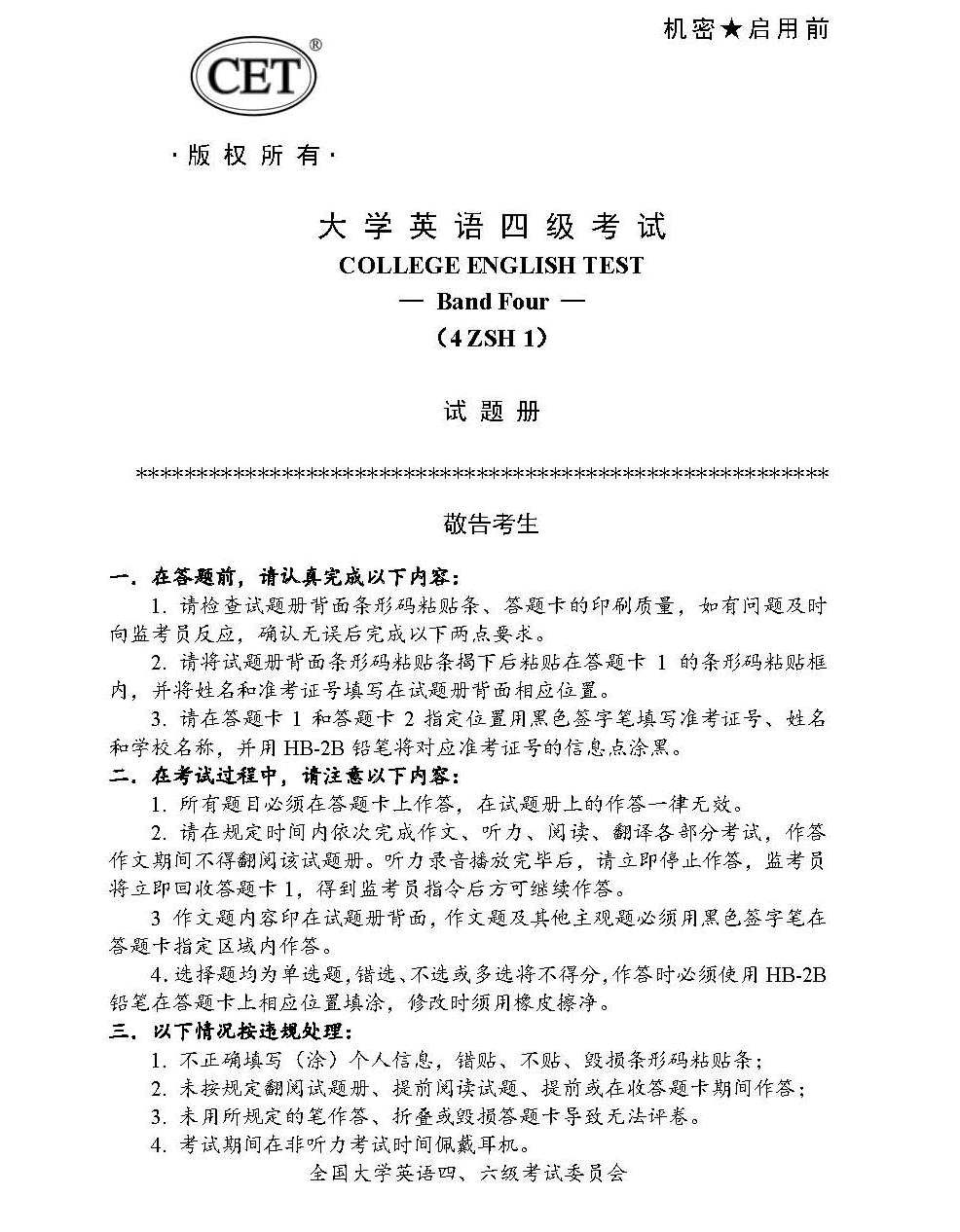 正  面
敬告考生，考生在填写（涂）个人信息并粘贴条形码前须仔细阅读,并按要求完成相关内容。
试题册
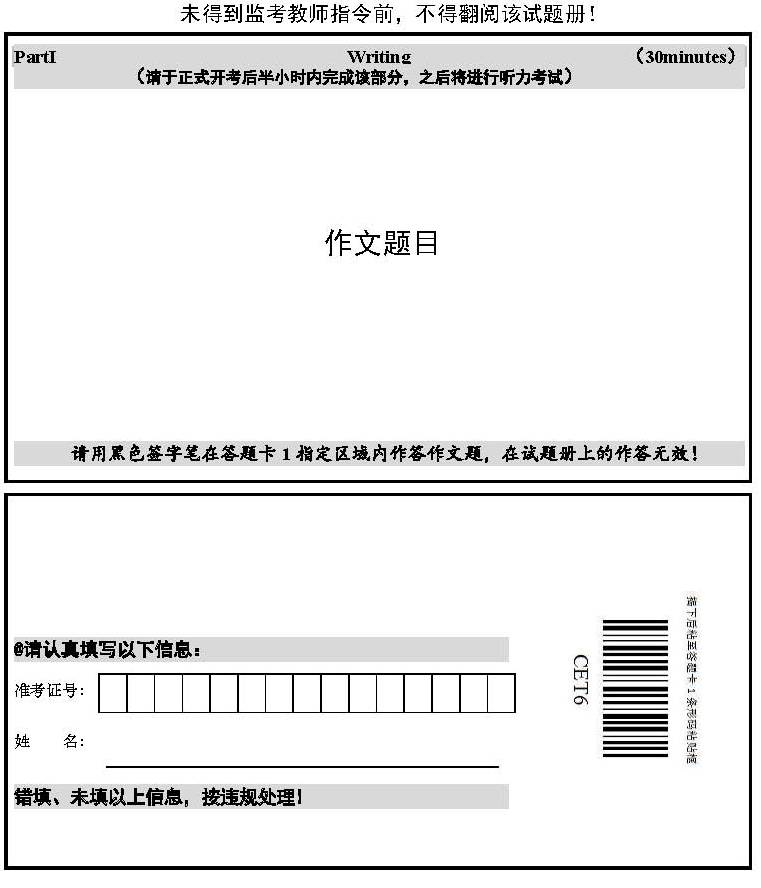 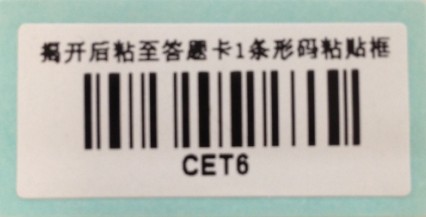 提示考生作文作答时间为半小时，之后将立即进行听力考试
条形码粘贴条样式
背  面
个人信息填涂区
条形码粘贴条
答题卡1
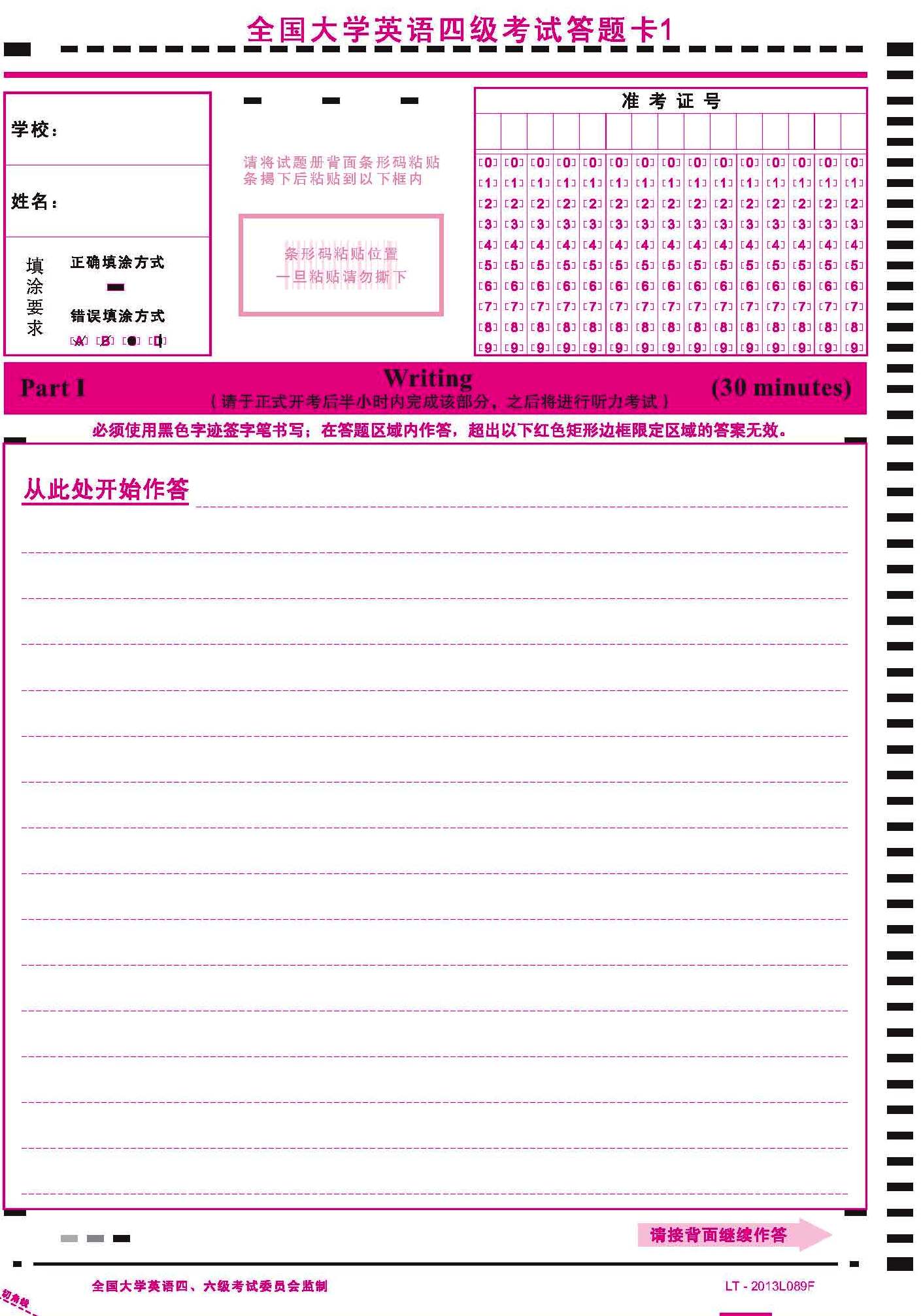 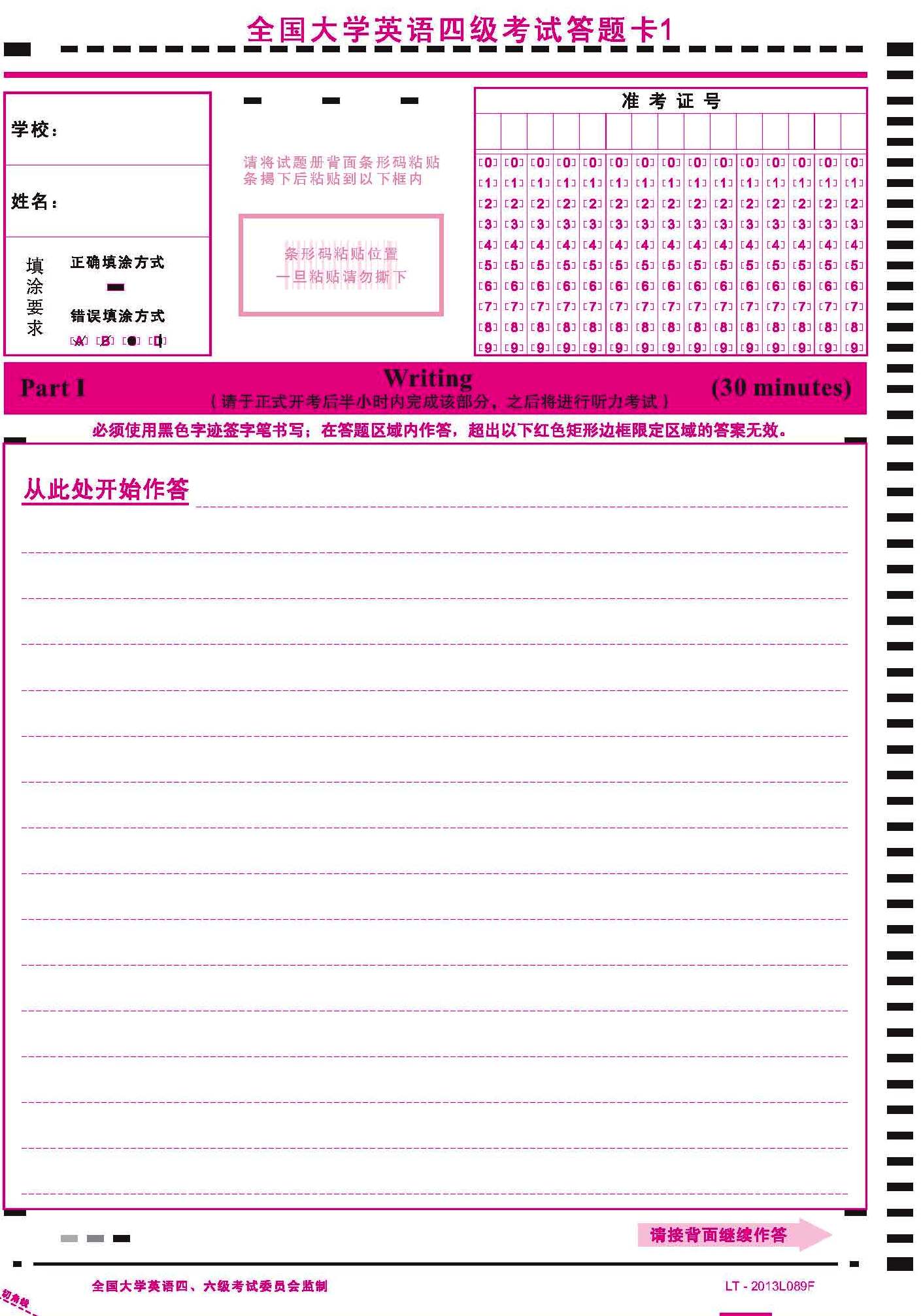 条形码粘贴区
正  面
正  面
答题卡2
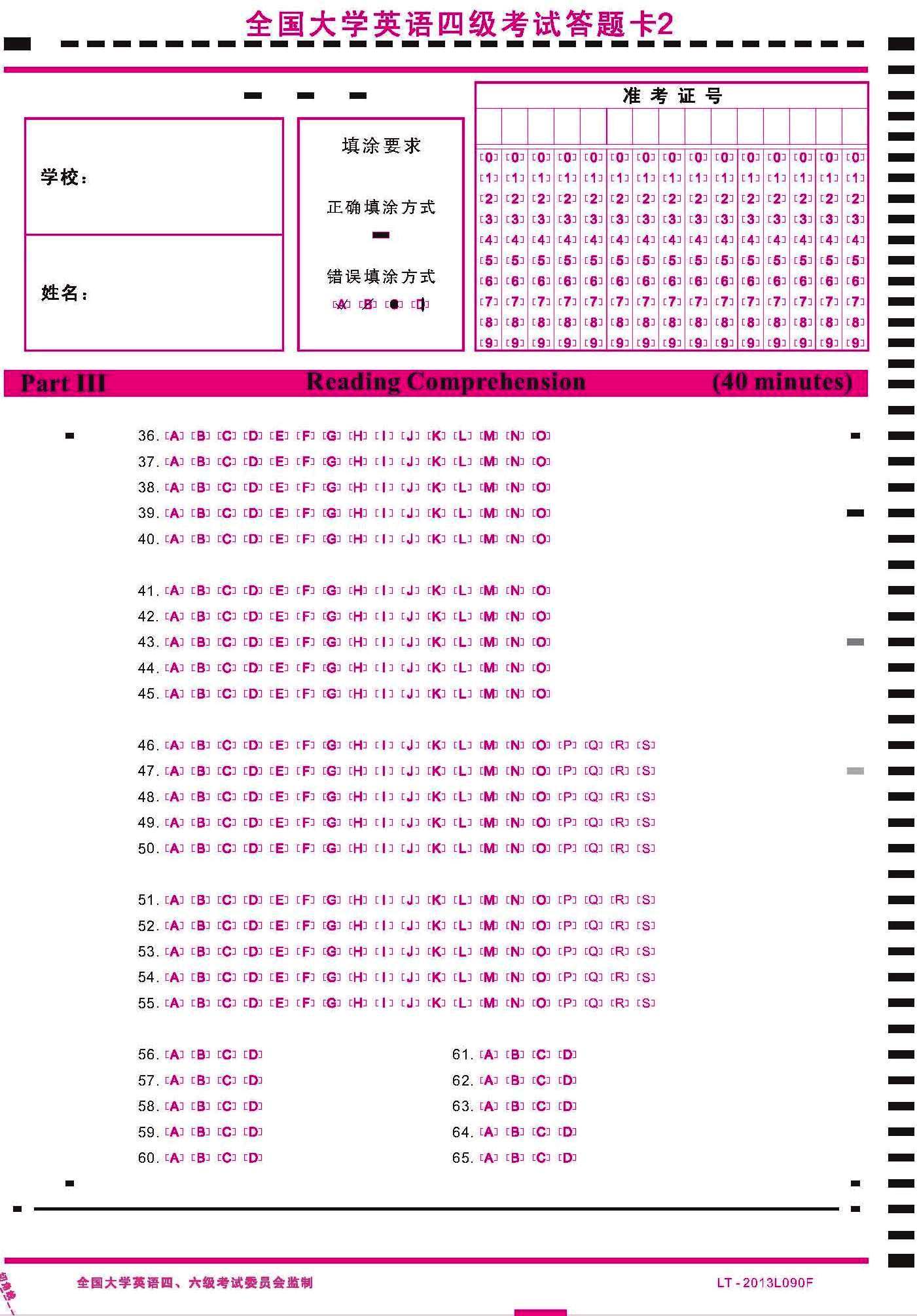 阅读和翻译题目在答题卡2上作答。
正  面
考生在得到监考员指令后，方可在答题卡2上进行作答。
第四步：发卷
条形码粘贴不对？后果很严重！！！

以下情况按违规处理：
不正确填写（涂）个人信息，错贴、不贴、毁损条形码粘贴条。
[Speaker Notes: 如果条形码没有贴，试卷是无效试卷，只能按照零分处理，规定不给溯源]
第五步  考试开始
时间：9:10（铃声）
要领：写作部分
监考员甲：宣布考试正式开始
核验证件
检查考生填涂及粘贴条形码情况（重要!）                 若发现问题，及时报流动监考员处理
监考:一前一后、监考员不得中途离开考场
第六步：写作部分考试结束，开始听力测试
9:35  提醒5分钟后写作考试结束
告知学生带上耳机，听试音内容。
有5分钟调试耳机时间 
提示: 听力结束后，立即回收答题卡1
9:40 听力考试开始
听力考试
听力考试: 9：40 （全部时间25分30秒 含结束语）
监考员甲：宣布听力考试正式开始
要领：
原则上不要走动&制止其他人出入
若出现问题，请记录问题范围和问题时间
[Speaker Notes: 四级有改变，将原先的30分钟改为本次25分钟30秒，但是六级未改变]
第七步：收答题卡1
时间：10:05:30秒
要领：(结束指令：“听力考试结束，请考生暂停作答，等待作答下一部分试题。现在由监考员收答题卡一。”)
 听力考试结束，命令考生停止作答并摘下耳机
 监考员乙：
      收答题卡1，收卷期间不得答题。
[Speaker Notes: 需要提醒，但是如果碰到考试继续打听，不听提醒和提示，记录在案，作为事故处理，不要与考生进行试卷的抢夺。]
第八步:填写卷、卡袋 ，检查条形码
时间：10:10     
命令考生继续作答。
监考员甲：
检查答题卡1上的条形码
填写试卷袋和答题卡袋、考场记录单（记录缺考情况）
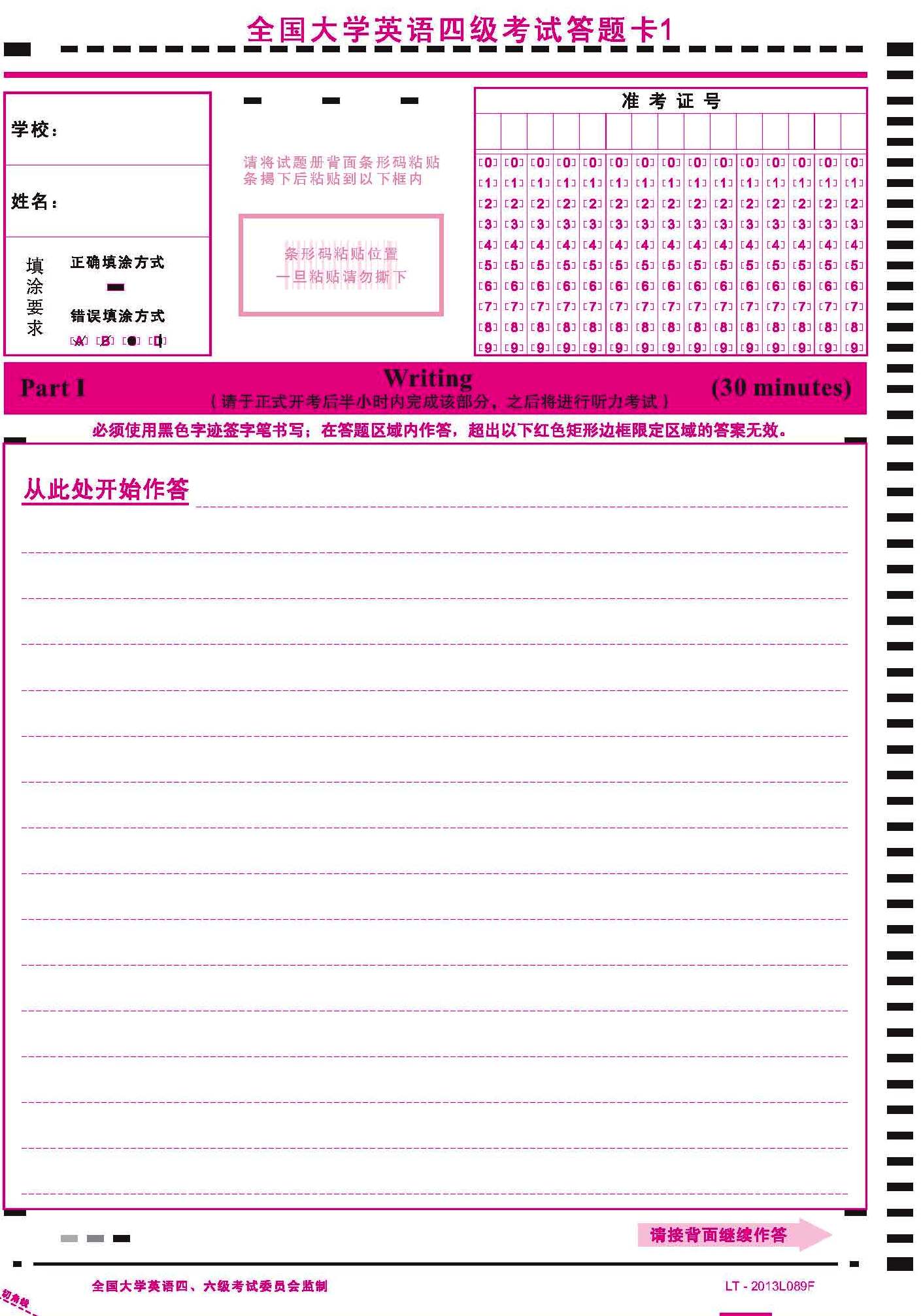 答题=贴条形码
没贴码=缺考
条形码粘贴区
正  面
正  面
听力考试。
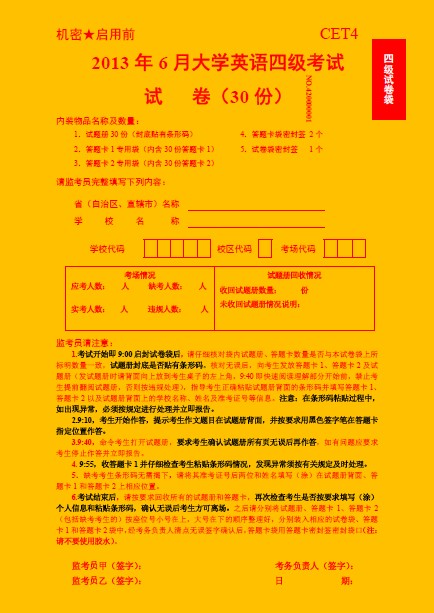 考点名称：北京工商大学
考点代码：11010 
考区代码：阜成路：0；
          良乡：1
考场号：  001（三位）
签名（位置）：甲乙监考员
日期：2019.12.14
[Speaker Notes: 注意：考务负责人不要签字，是校领导签字的地方]
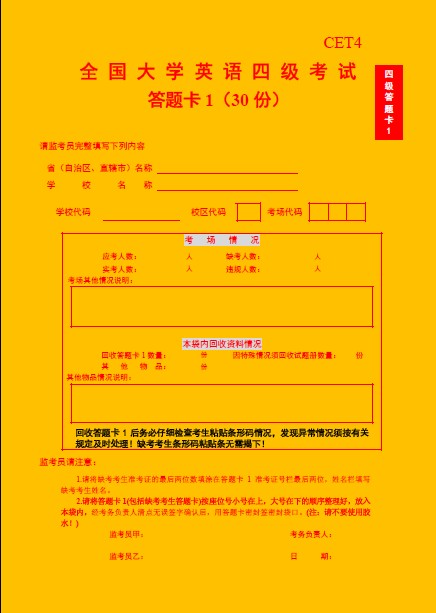 特殊情况说明
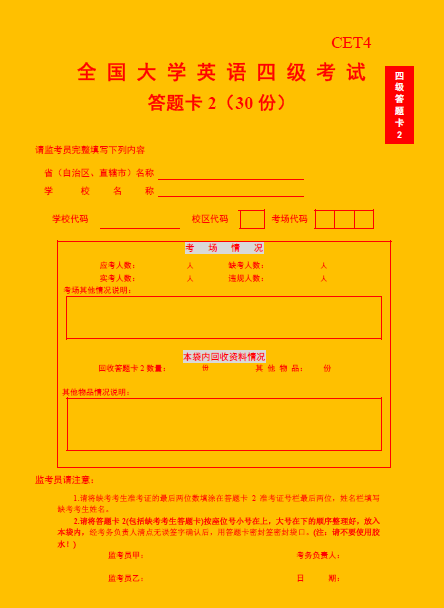 考场情况
袋内资料回收情况
第九步:填涂缺考考生信息(重要)
监考员甲:
缺考：
考场记录单： 姓名、准考证号
试卷背面：   姓名、准考证号
答题卡1、2： 姓名、准考证号、准考证最后两位涂黑

试卷背面的条形码不用揭下（千万别动！）

校外巡视员来了  09：10 、10：10
110101151010101
试卷背面填写姓名、准考证号
试卷背面的条形码不用揭下
李明
北京工商大学
110101151010101010101
周杰伦
答题卡1：填写姓名、准考证号，
准考证最后两位涂黑
答题卡2：填写姓名、准考证号，
准考证最后两位涂黑
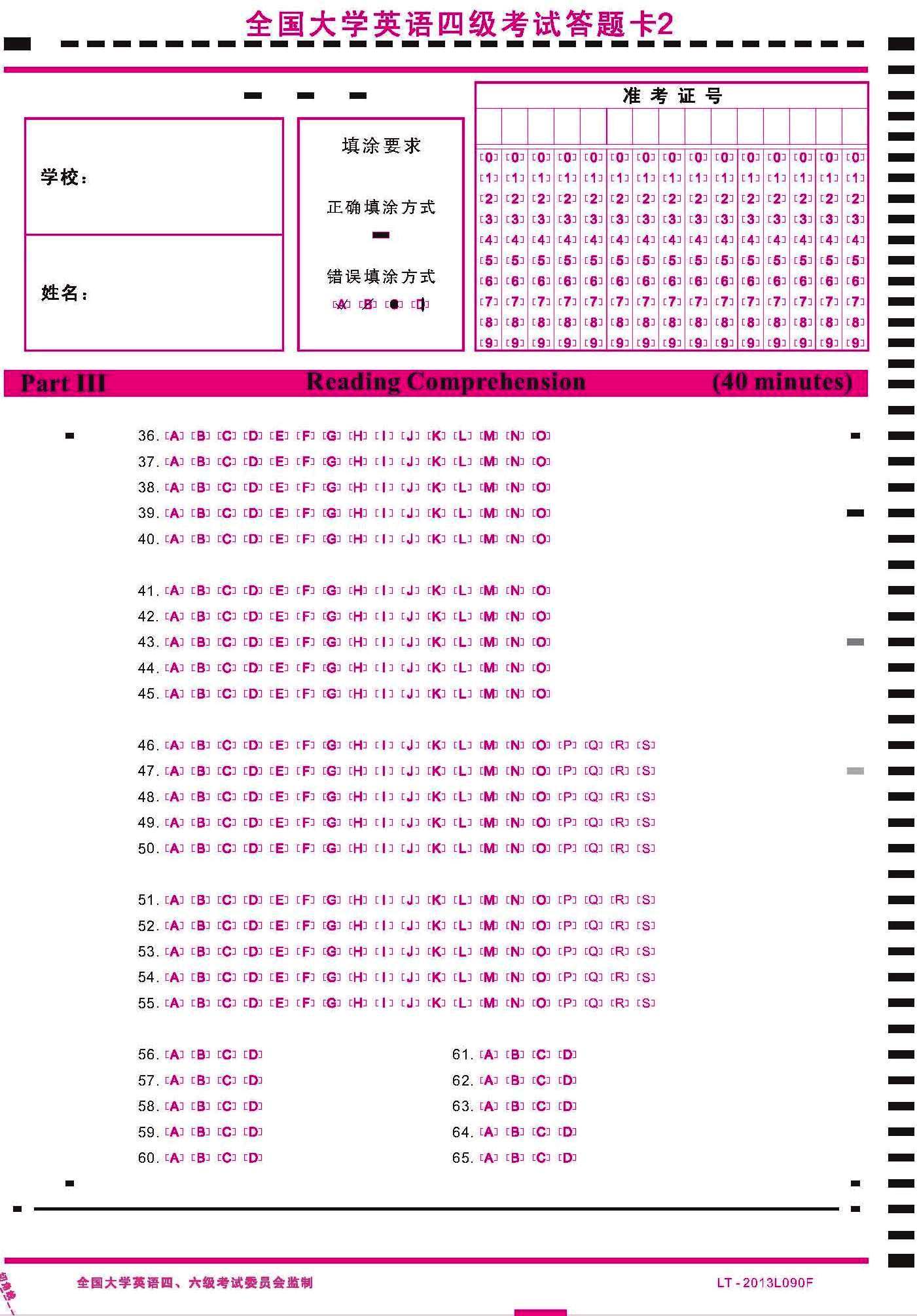 110101151010101010101
北京工商大学
李明
第十步：复查证件
时间：10:10后
要领：
  准考证、学生证、身份证等有照片证件(尽量不影响考生答题)
   注意：
       拿不准？ →立刻联系考务组！
       请不要擅自处理，以免不必要的麻烦。
第十一步：时间提醒
时间：11:10
要领：
 提醒考生离考试结束还有10分钟.
[Speaker Notes: 如果遇到作弊学生11：10之前，留好证据，交给考务组，11:10之后，留好证据，监考教师千万不要离开考场去考务组，临近收试卷，作弊考生不要放行，所有试卷收点完毕后带作弊考生一起前往考务组]
第十二步：结束考试
时间：11:20（铃声）
要领：
宣布考试结束，命令考生立即停止答题
监考员甲：
      维持考场秩序
第十二步：结束考试
监考员乙：
验收试题册和答题卡2
再次检查考生填涂个人信息是否准确
清点份数（30份！）
严防考生带走试题册和答题卡！
组合考场（所有试卷清点完毕，再允许学生统一离开）
关键词：别~着~急~
[Speaker Notes: 不要着急，尤其组合场考，举例 文2-103 是第一考场和第二考场，无论谁先点完，都要等待同教室内的另一考场清点完毕无误后统一放行考生。]
铃声（共4次）
[Speaker Notes: 九点四十，写作结束，听力开始的时候是不打铃的，这个时间是监考教师负责收答题卡1]
第十三步：考试收尾
时间：11:20以后
要领：
试题册（含缺考考生的）→试卷袋。
答题卡1、答题卡2（含缺考考生的）                                按顺序（小号在上、大号在下）整理好→专用袋
30份！
密封签（不要丢失）
第十三步：考试收尾
试题册、答题卡1、答题卡2 →考务办公室
经考务负责人清点核查无误后密封，用相应的密封签密封袋口。
上交清单：
答题卡1、答题卡2、试题册（各30份）
考场记录单（1张）
考场座位表（1张）
考生签到表（1张）
   要点：所有彩纸都上交！（每个考场共3张）
考务袋（含监考牌、监考员手册）
六级考试（12月14日下午）详细工作流程及要点
考试时间
第一步：布置考场
时间：13：40(准时) （甲乙监考员都不要迟到！） 
工作内容：
粘贴门贴
书写特别提示及座位安排
贴座位号－－单独考场、组合考场
第二步：领取试卷（考务组）
时间：14:05（准时！） （两位监考教师同时领取 务必准时！）
考务组地点：
阜：教三楼351（五层）
良： 文2—101（1—30考场）
       文2—102 （31—61考场）
证件检查：考六级不再需要出示四级成绩单原件
突发情况处理——听力故障
听力考场故障
  控制考场秩序，向考务组汇报，等待启用备用设备

遇到干扰音
  确定干扰范围、干扰起止时间、立即联系考务组，   记录。
突发情况处理——作弊
收集作弊证据、不要放学生走、立即联系考务组

控制考场秩序
流动监考
考务组和监考教师的信息传递（工作人员）
检查考场布置
传递考务组最新要求
清点试卷
7:50/13:50到考务组
注意事项（1）
规范监考：《监考员守则》&《操作规程》
领卷：甲乙一起
守时：8:05/14:05
注意事项（2）
考生入场：签到表&座位表都签字：
入场时→签到表（乙）
坐好后→座位表（甲）

发卷：清点份数（30）、检查条码完整，
确定没问题再发
密封条不能丢（三张）
注意事项（3）
考试中：
让考生先检查条形码、试卷、答题卡，
没有问题再填涂。

 填涂有误
信息点错用签字笔填涂→铅笔覆盖
用铅笔书写→黑色签字笔作答
关键词：当众提示
注意事项（4）
收答题卡1后，必须检查条型码
只要来参加考试了，卡1都该有条型码
3个专用袋（卷、卡1、卡2）：填全
考点名称：北京工商大学
考点代码：11010 
考区代码：阜成路：0；良乡：1
考场号：  001（三位）
签名（位置）、日期
注意事项（5）
缺考生：
考场记录单：姓名、准考证号
试卷背面：  姓名、准考证号
答题卡1、2：姓名、准考证号，准考证最后两位涂黑

试卷背面的条形码不用揭下
不得擅自启用缺考考生试卷或答题卡
注意事项（6）
考生无特殊情况不得中途退场(考前去洗手间)
违规考生：
收集违纪证据
不放违规考生离开
联系考务组
注意事项（7）
收卷：
所有试卷、答题卡1、答题卡2（30份）
清点无误后方可放考生离场。别~着~急~
组合考场：统一放人

试卷整理清点后，必须经考务组检查
 （答题卡1和2分别装在专用袋中）方可密封。
注意事项（8）
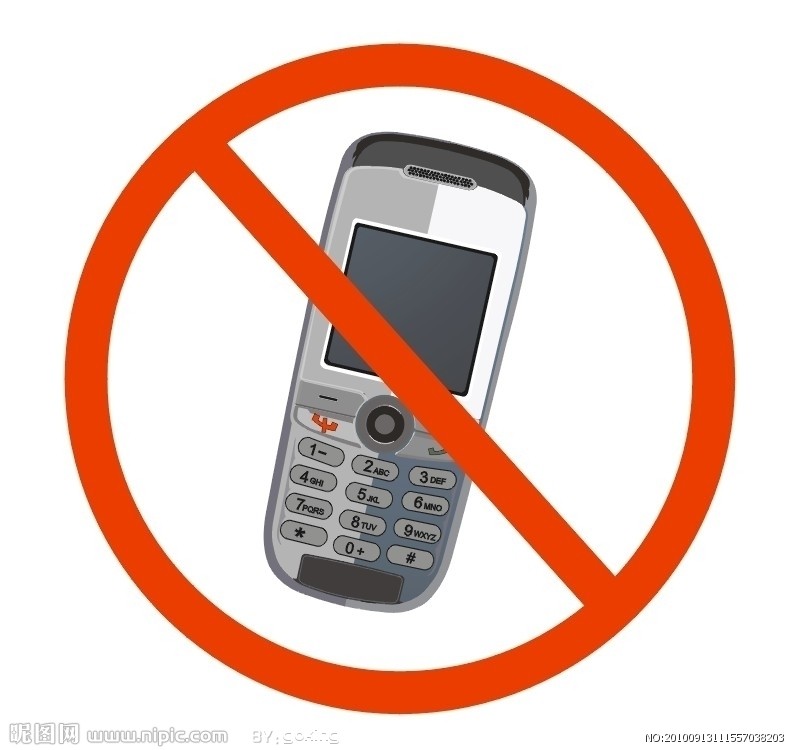 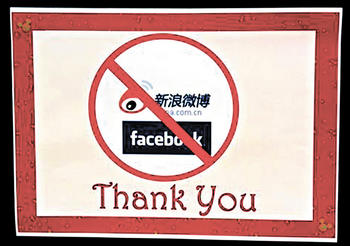 班车时间：




自驾车：7:40/13:40前到考场 !
联系人：
刘刚（良）13121245677
王博（阜）  18810019558
也可联系各学院教秘
感谢各位老师亲临参加本次考前培训
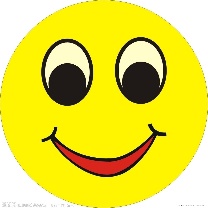